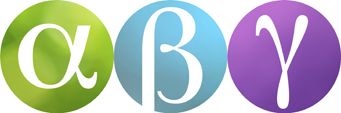 BEGREPP – BRÅK OCH PROCENT
BRÅKFORM
TÄLJARE
CHANS
GYNNSAMMA UTFALL
FÖRKORTNING
DET HELA
DEL
ANDEL
MINSTA GEMENSAMMA NÄMNARE
NÄMNARE
BLANDAD FORM
RATIONELLA TAL
FÖRLÄNGNING
MÖJLIGA UTFALL
ENKLASTE FORM
PROCENT
RISK